Ο ήχος στον κινηματογράφο
Τρίτη 04/03
Αιμιλία Καραποστόλη
Ησυχία - Θόρυβος
Στο πεδίο των αναπαραστάσεων, όπως ο κινηματογράφος, η ησυχία δεν ισοδυναμεί με την πλήρη απουσία των ήχων. 
O Mike Figgis υποστηρίζει πως είναι κοινή γνώση όλων των κινηματογραφιστών ότι δεν επιτρέπεται να κάνουν δύο πράγματα στο πλαίσιο μιας κινηματογραφικής ταινίας˙ 
να κοιτάξει ο ηθοποιός κατευθείαν στον κινηματογραφικό φακό και 
να υπάρξει απόλυτη ησυχία, δηλαδή πλήρης απουσία ήχων, 
διότι και οι δύο καταστάσεις εκφοβίζουν και φέρνουν σε αμηχανία το κοινό.
Space odyssey 2001, 1968 Stanley Kubrick
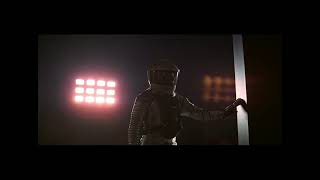 Cries and Whispers 1973, Ingmar Bergman
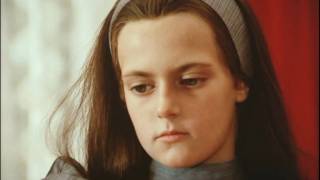 Γιατί είναι σημαντικός ο ήχος;
Η συγγραφέας, ποιήτρια και φυσιοδίφης Diane Ackerman, στο πολυδιαβασμένο βιβλίο της A natural history of the senses (Ackerman, 1990), εξετάζει τόσο την τεχνολογία που επηρεάζει την λειτουργία των αισθήσεων, όσο και τα μέσα με τα οποία οι διαφορετικές κουλτούρες διεγείρουν τις ανθρώπινες αισθήσεις. 
Η συγγραφέας, σε αντιστοιχία με τη φαινομενολογική σκέψη του Gaston Bachelard, σημειώνει πως το εκπληκτικό δεν είναι πως οι αισθήσεις εκτείνονται σε ότι αφορά τον χώρο, αλλά και πως καταφέρνουν να επεκτείνουν και να σημαδεύουν τον ίδιο το χρόνο. Οι αισθήσεις συνδέουν τους ανθρώπους άρρηκτα με το παρελθόν, και με τρόπους που δεν θα μπορούσε να προσχεδιάσει κανείς. 
Στο κεφάλαιο που ασχολείται με την αίσθηση της ακοής, η συγγραφέας κάνει ιδιαίτερη μνεία στον ρόλο του ήχου στην καθημερινή ζωή και κουλτούρα, αναμιγνύοντας ηχητικά φαινόμενα και τεχνολογικές μετρήσεις με καθημερινές ηχητικές και μουσικές εμπειρίες, υφαίνοντας έναν κόσμο ιδιαίτερο και εμφανώς εκτοπισμένο.
Οι σπουδές του ήχου και συγκεκριμένα της ηχητικής κουλτούρας και της ιστορίας του, ενώ έχουν αναγνωριστεί τα τελευταία εκατό χρόνια ως ένα αναδυόμενο πεδίο, δεν έχουν καταφέρει να αποτελέσουν μια αυτοτελή ακαδημαϊκή περιοχή. Όπως σημειώνει και η Michele Hilmes, είναι καταδικασμένες να βρίσκονται στα όρια διαφόρων σπουδών, ενώ η βασική δράση λαμβάνει χώρα αλλού και προτείνει την επαναδιαπραγμάτευση του πεδίου, λιγότερο ως σπουδές του ήχου και ηχητικές πρακτικές, και περισσότερο ως πολιτιστικά πλαίσια μέσα από τα οποία αναδύονται τα ηχητικά μέσα που δημιουργούν σύγχρονες ή ακόμα και παρελθοντικές ηχητικές κουλτούρες.
H Hilmes υποστηρίζει πως οι σπουδές της ηχητικής κουλτούρας δίνουν έμφαση στον τρίτο και πιο παραμελημένο κλάδο των τριών κατασκευασμένων ηχητικών κατηγοριών που μεσουρανούν στα μέσα επικοινωνίας και τον κινηματογράφο, δηλαδή εκτός της μουσικής και της φωνής, στον κλάδο των ηχητικών εφέ.
Ακρόαση του κινηματογραφικού γεγονότος
O Chion, επηρεασμένος από τον Pierre Schaeffer και την πραγματεία του πάνω στα Μουσικά Αντικείμενα (Schaeffer, 1966), αναγνωρίζει τουλάχιστον τρεις τρόπους ακρόασης που καλύπτουν διαφορετικά αντικείμενα και συνυπάρχουν αρμονικά τις περισσότερες φορές˙ 
την αιτιολογική (casual), 
τη σημασιολογική (semantic), και 
την ελαχιστοποιημένη (reduced) ακρόαση . 
Η αιτιολογική ακρόαση, που είναι και η πιο συνηθισμένη, συνίσταται στην ακρόαση του ήχου με σκοπό τη συγκέντρωση πληροφοριών σχετικά με την αιτία ή την πηγή του. Η σημασιολογική ακρόαση αναφέρεται σε έναν κώδικα ή μια γλώσσα η οποία δύναται να ερμηνεύσει ένα μήνυμα, όπως η ομιλούμενη γλώσσα και ο κώδικας Morse. Τέλος, η ελαχιστοποιημένη ακρόαση αποτελεί το μοντέλο ακρόασης που εστιάζει στα γνωρίσματα του ίδιου του ήχου, ανεξάρτητα από την αιτία και τη σημασία του.
Diegetic - non diegetic sound
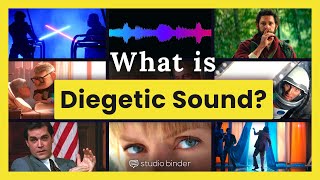 Ο Rick Altman, που αποτελεί τον πνευματικό πατέρα των σπουδών του ήχου προσεγγίζει τον ήχο μέσα από τρεις σκοπιές: 
την θεωρητική,
ιστορική και 
την αποκλεισμένη οπτική, όπως οι μελέτες για τις γυναικείες φωνές στην κινηματογραφική παραγωγή των αναπτυσσόμενων και υπανάπτυκτων κρατών, ο ήχος στα πρώιμα κινούμενα σχέδια και ο ηχητικός σχεδιασμός των ντοκιμαντέρ. 
Το σύνολο του έργου του χαρακτηρίζεται από μια αναθεωρημένη κινηματογραφική αντίληψη του ρόλου του κινηματογραφικού ήχου, σε σχέση με τις καθιερωμένες τάσεις, οι οποίες περιέγραφαν τις ιδιότητες του ηχητικού φαινομένου, τις σχέσεις μεταξύ εικόνας και ήχου, και τη λειτουργία του ήχου σε μια συγκεκριμένη φιλμική κατάσταση, δίνοντας ελάχιστη προσοχή σε τομείς όπως ο ήχος των βωβών ταινιών, η τεχνολογία της ηχογράφησης και της αναπαραγωγής, και ο ηχητικός σχεδιασμός σε κινηματογραφικά είδη, όπως οι μη αφηγηματικές και μη δυτικές ταινίες.
https://www.britannica.com/video/237157/motion-pictures-transition-silent-to-sound-Hollywood-1920s
Μουσική και κινηματογράφος
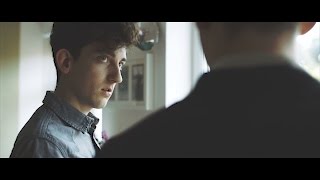 Ένα άψογο παράδειγμα sound layering σε μια κινηματογραφική σκηνή
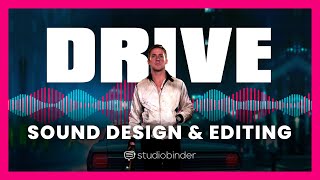 Ηχητικό design στη ταινία NOSFERATU 2024
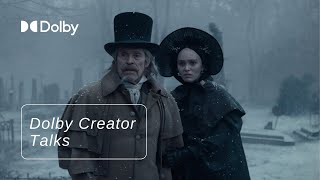 Sound on premiere adobe
https://www.audacityteam.org/  για να πειράξετε μόνο τον ήχο, μπορείτε να κάνετε περισσότερο zoom, ευκολότερα cut και να συνδέσετε σε ένα layer αντιστοίχως, ατμόσφαιρα και μουσική.
https://freesound.org/ ιδανικο για να βρείτε ηχητικά εφέ οπως πουλιά, αυτοκίνητα κοκ προτιμήστε τα κλιπ με κατάληξη *.wav δλδ ασυμπίεστα αρχεία ήχου.
Ας προσπαθήσουμε την επόμενη άσκηση https://www.youtube.com/watch?v=TjfRDHod_uA&ab_channel=VinceOpra
Αφού γράψουμε με τα zoom h4 ή με τα κινητά μας τηλέφωνα
How to use Audacity for Sound Design
https://www.youtube.com/watch?v=ijj0DzS0HWA&ab_channel=AkashThakkar
Ηχογραφείστε τον εαυτό σας με το audacity, και βρυχηθείτε όπως ένα άγριο ζώο.
Εφαρμόστε το effect - special - Reverse
Εφαρμόστε το effect - pitch and tempo - pitch -30% < χαμηλότερο
Εφαρμόστε effect - delay and reverb - Reverb (χαμηλώστε τους δείκτες να μην γίνει υπερβολικό)
Εφαρμόστε effect - pitch and tempo - paulstretch
Τέλος, εφαρμόστε για 1-2 δευτ effect - fading - fade in στην αρχή και fade out στο τέλος.
πηγές:
https://www.quora.com/What-movies-have-most-effectively-used-silence
https://ikee.lib.auth.gr/record/285548/files/GRI-2016-17749.pdf
https://www.youtube.com/watch?v=kOZcQwfyPx0&ab_channel=Mitchell
https://www.youtube.com/watch?v=NS4fuMZ4IkY&ab_channel=MrHopeTelevision
https://www.youtube.com/watch?v=2vlwm4VyyTc&t=1s&ab_channel=StudioBinder
https://www.youtube.com/watch?v=iSkJFs7myn0&t=1s&ab_channel=JackPierce
https://www.youtube.com/watch?v=TjfRDHod_uA&ab_channel=VinceOpra
https://www.youtube.com/watch?v=eFU3FQh3xgE
https://www.youtube.com/watch?v=ZOiwd3gRag0